Groupe de TIPE PTLycée Follereau Belfort
Quel est l'influence des matériaux sur le flux de muons cosmiques ?
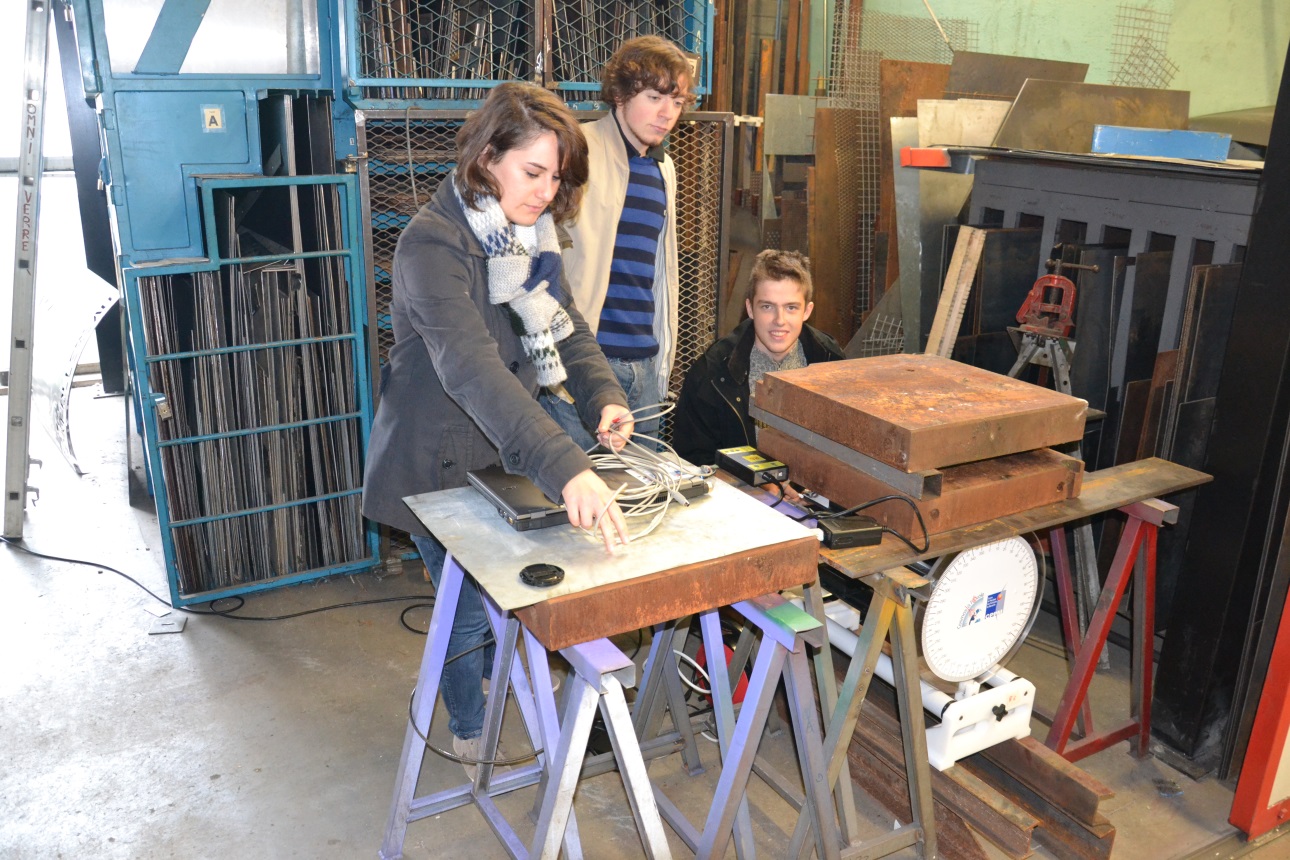 Première année, découverte de la roue cosmique et mesures à des altitudes différentes
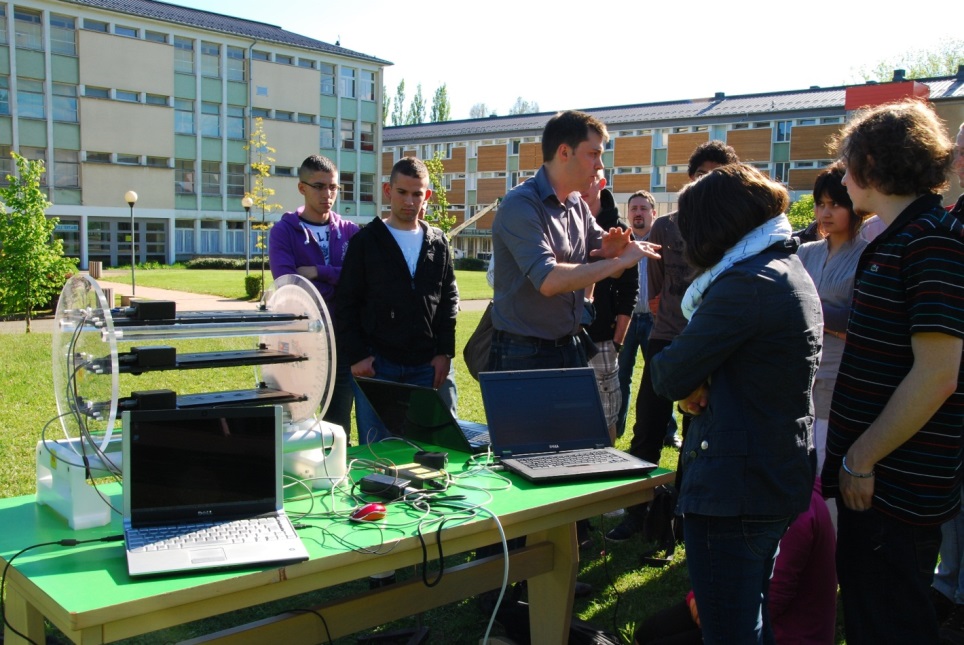 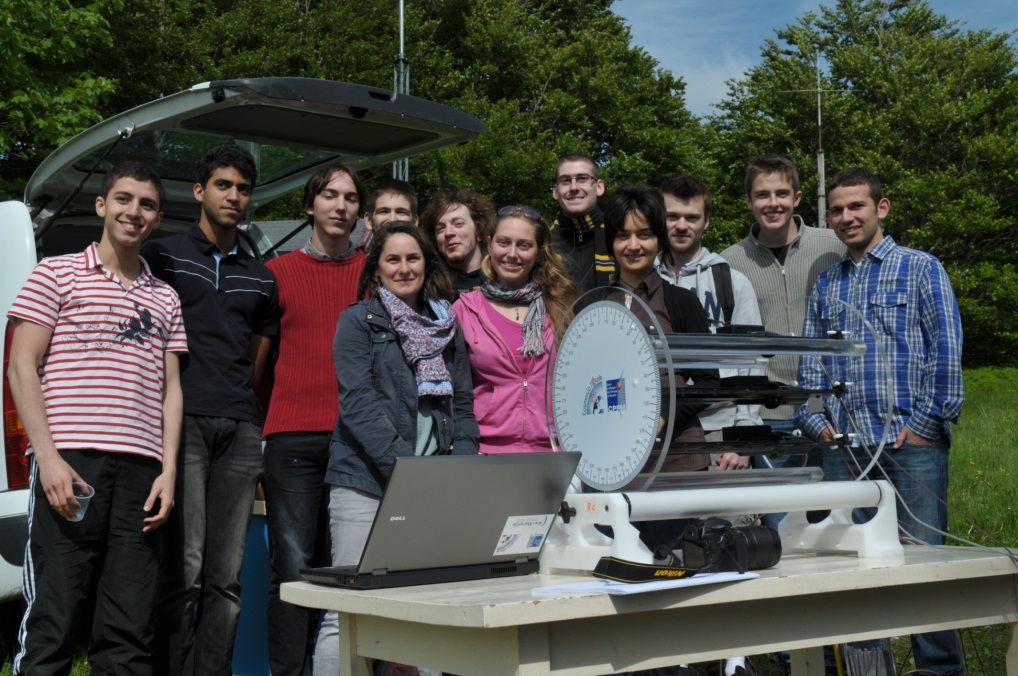 Projet initial : influence de l’altitude sur le flux de muons et relativité restreinte.
Groupe de TIPE : nombre de muons absorbés par «l’ épaisseur  d’air traversée ».
Mesures réalisées en 2012-2013
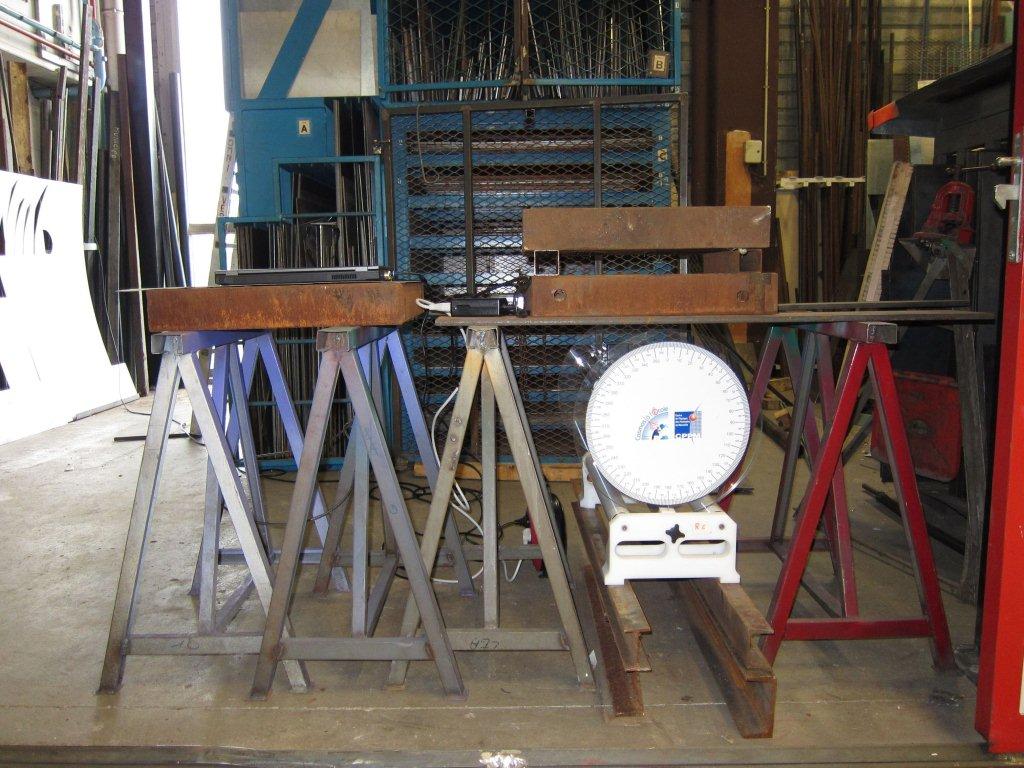 Sous des plaques d'acier dans le bâtiment « structures métalliques » du lycée
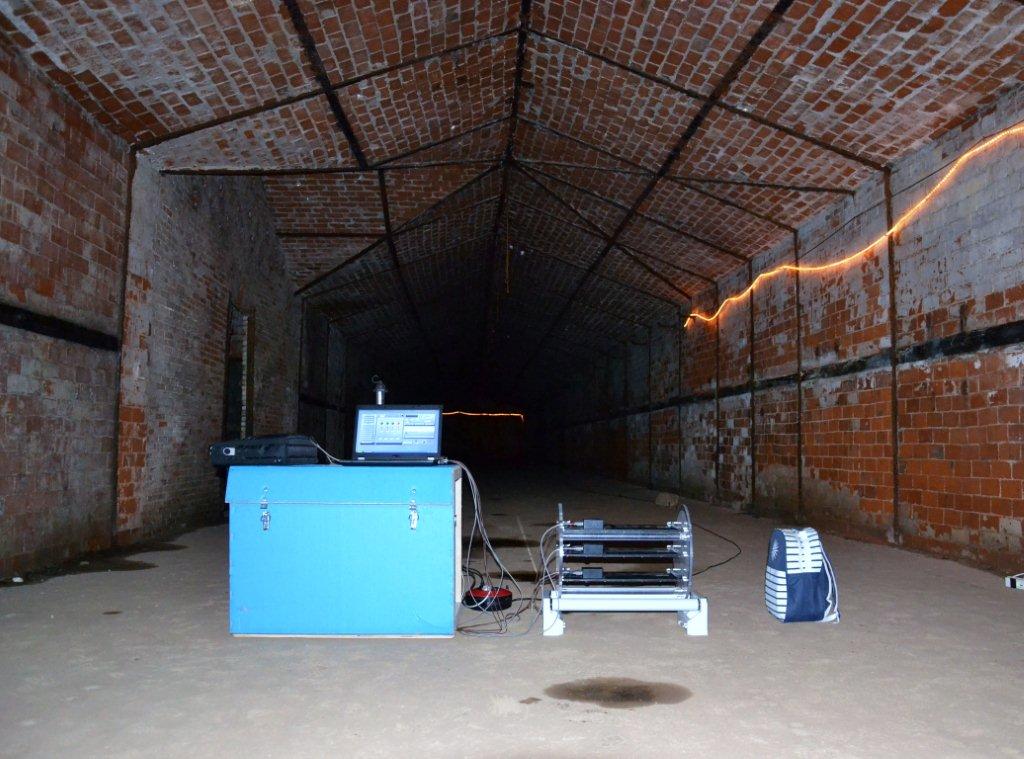 Dans l’abri-caverne du fort
 de Héricourt :
- sous 5 m de roches- sous 10m de roches
Résultats des mesures
roches
air
fer
masse surfacique en g/cm2
Résultats des mesures
masse surfacique en g/cm2
Interprétation
Schéma de principe à 1 dimension pour le fer
Nombre important de muons qui sont détectés par PM123 et qui ne traversent pas les plaques de fer.

La surface d’acier traversée donnant des coïncidences  123diminue avec le nombre de plaques.
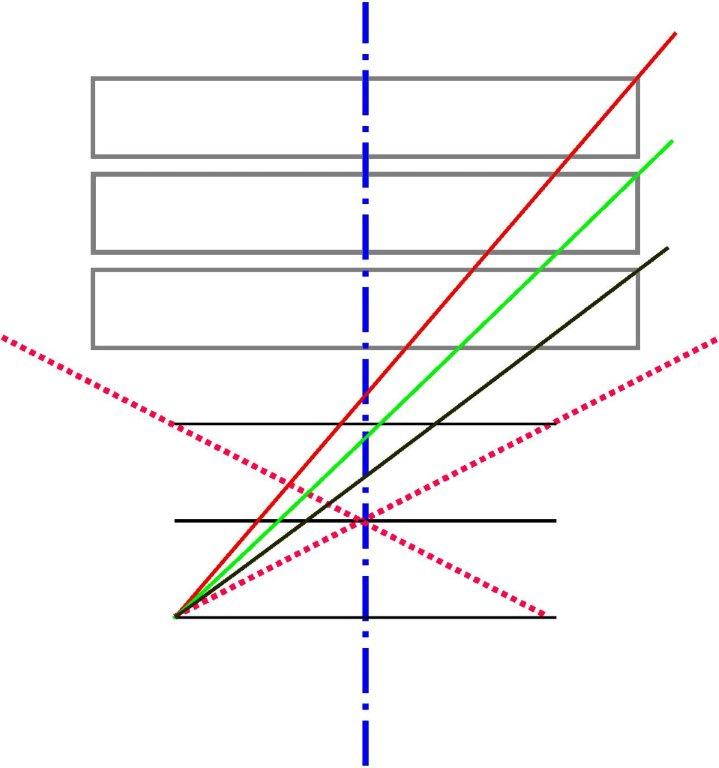 Valeurs extrèmes des angles :
De 53° à 80°
Amélioration du système
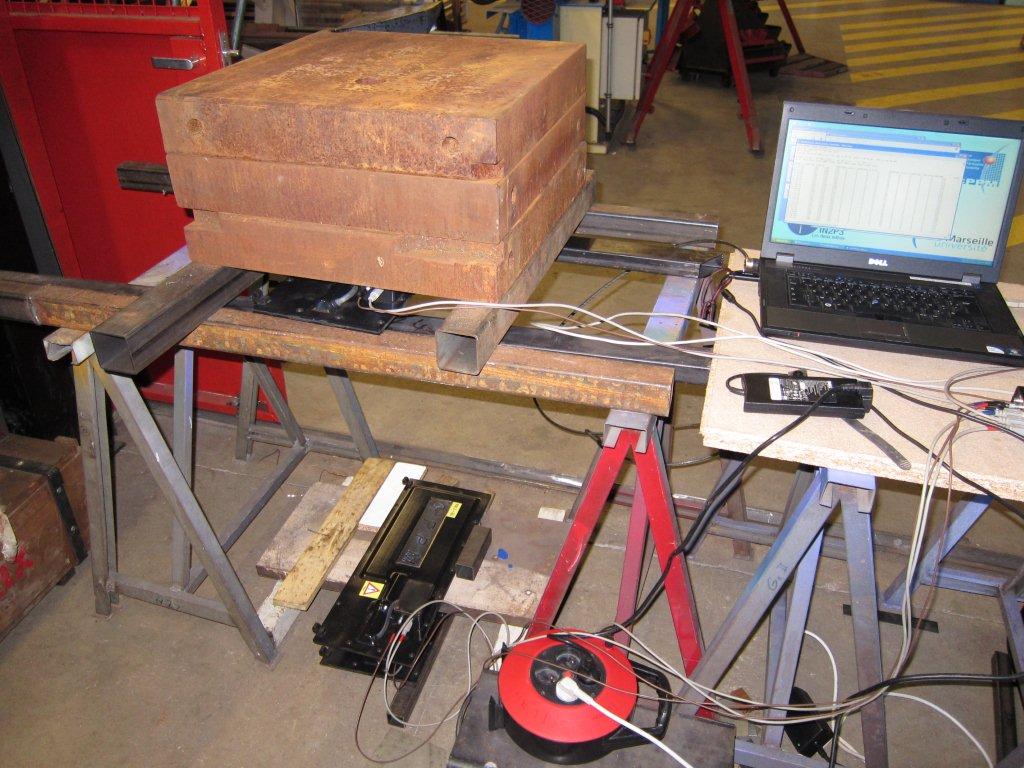 Augmenter la distance entre les 
détecteurs pour diminuer l'angle 
du cône de détection


Séparées de 76 cm : 32% arrêtés
Séparées de 20 cm : 25% arrêtés
Pour aller plus loin
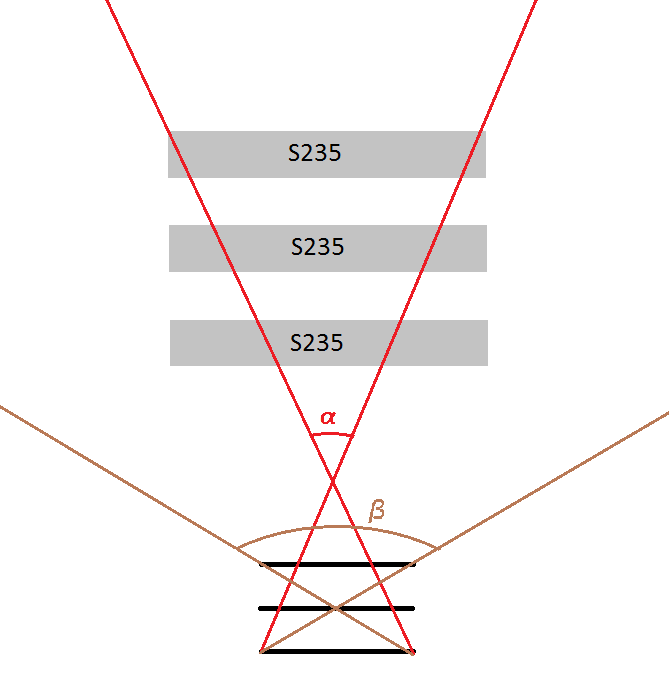 Schéma à une dimension  simpliste :
tenir compte de l’arrivée des muonstoutes Les directions,- tenir compte de la distribution angulaire des muons 

Simulation de Monte Carlo
Pour aller plus loin
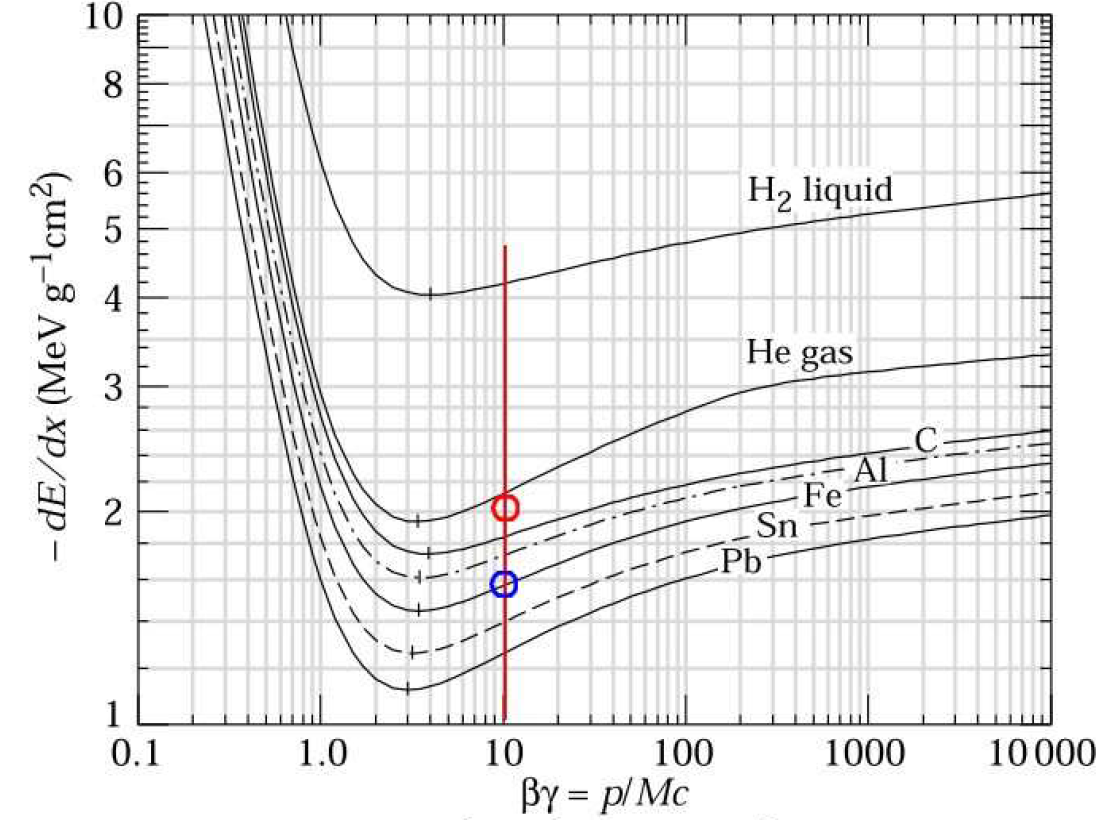 Loi de Bethe et Bloch

L’énergie absorbée par les matériauxdépend : - de l’énergie du muon incident- de la nature du matériau absorbant
Nécessité de filtrer en énergie les  muons incidents …